Евразийский национальный университет имени Л.Н. Гумилева
Лекция 2Тема: Свойства космических снимков и их классификация по отдельным показателям
Свойства космических снимков
Классификация космических снимков
План лекции:
2
3
4
5
Масштаб и обзорность съемков
По масштабу космические снимки делятся на сле­дующие группы.
6
Обзорность— это площадной охват территории одним снимком. По данному параметру различают снимки:
7
Разрешение
Разрешение — это минимальная линейная величина объекта, которая отображается на снимке. По данному параметру снимки классифицируются следую­щим образом.
8
Детальность
Детальность — это количество информации на еди­ницу площади снимка. По этому показателю выделяют снимки:
9
Повторяемость съемки
Рассмотренные выше классификации касаются пространственных характеристик космического изображения. Однако для исследования географических объектов в их динамике важны также временные па­раметры съемки. Их отражает следующая классифи­кация.
10
Период по­вторения снимков 1 типа зависит от особенностей орбиты скитника, обычно остается неизменным все время функциони­рования спутника и составляет от 10 мин до 16—18 суток. Многократные внутрисуточные снимки полу­чают с геостационарных спутников, которые ((зави­сают» над определенным районом Земли. Ежесуточ­ная съемка выполняется со всех метеорологических спутников Земли, которые за сутки обеспечивают полный обзор земной поверхности. Отечественные ресурсные спутники с аппаратурой среднего разре­шения, имеют периодичность съемки 5 суток. Ресур­сные спутники, поставляющие снимки высокого разрешении, имеют небольшой охват территории, а повторяемость их съемки составляет 16— 18 суток.
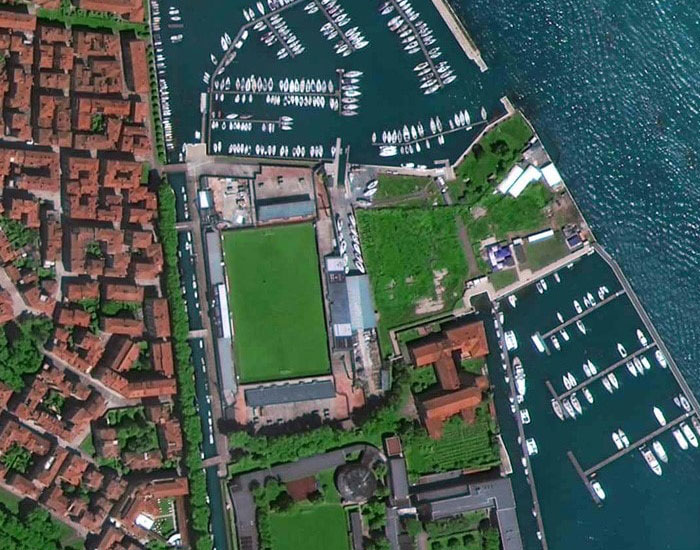 Рис.1. Снимок со спутника SuperView-1. Венеция, Италия
11
Обзорные вопросы
Что такое космический снимок и какая информация может быть на нем отражена? 
Что называется «окнами прозрачности»?
Комплексное отображение компонентов геосферы?
Масштаб и обзорность съемков?
Регулярная повторяемость съемка?
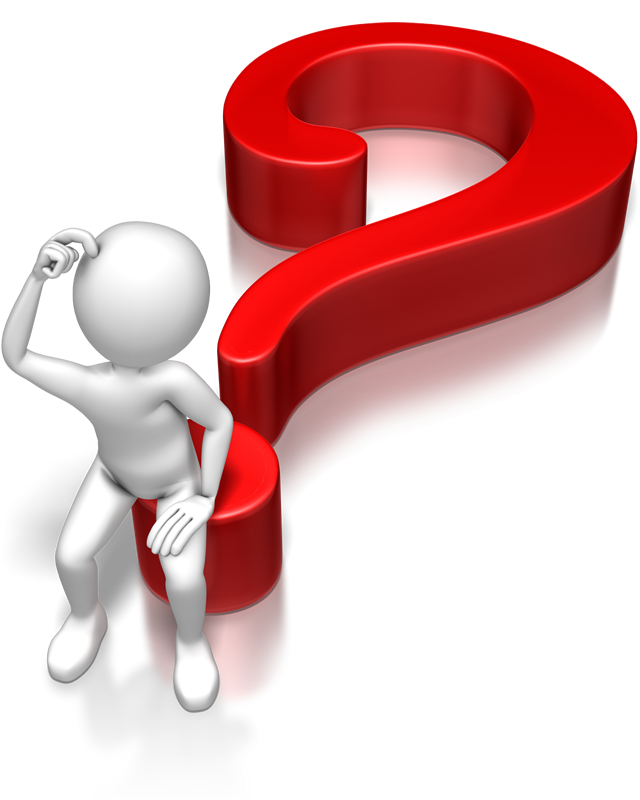 12
Список использованных источников
Трифонова Т. А., Мищенко Н. В., Краснощеков А. Н. Геоинформационные системы и дистанционное зондирование в экологических исследованиях. — Академический Проект, 2005. — 352 с.
Краснощёков А.Н., Трифонова Т.А., Мищенко Н.В. Геоинформационные системы в экологии: Учеб. пособие / Владим. гос. ун-т. Владимир, 2004. – 152с.
Токарева О.С. Обработка и интерпретация данных дистанционного зондирования Земли: учебное пособие / О.С. Токарева; Национальный исследовательский Томский политехнический университет. - Томск: Изд-во ТПУ, 2010. - 148 с.
А. Н. Шихов, А. П. Герасимов, А. И. Пономарчук, Е. С. Перминова Тематическое дешифрирование и интерпретация космических снимков среднего и высокого пространственного разрешения. Пермь, 2020. – 191 б. (http://www.psu.ru/files/docs/science/book s/uchebn ie -posobiya/shik hov-gerasimov-ponoma rchukpe r m i nov a - temat ic he sko e - de sh i f r ov a n ie -i -i nte r pr e t ac i y a -kosmicheskih-snimkov.pdf.)
Савиных В.П., Малинников, В.А., Сладкопевцев С.А., Цыпина Э.М. География из космоса. – М.:, Изд-во Моск. гос. ун-та геодезии и картографии´, 2000. – 224 с.
13
Благодарю за внимание!
14